SWOT ANALYSIS OF VOLKSWAGEN
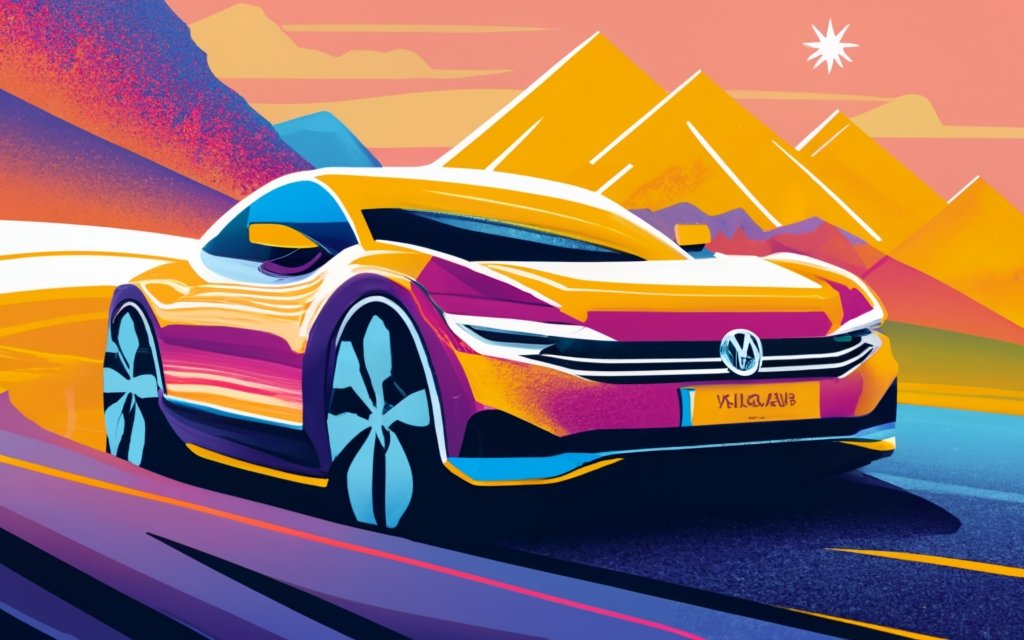 WWW.STRATEGYPUNK.COM
SWOT ANALYSIS OF VOLKSWAGEN
Strengths
Weaknesses
Diverse brand portfolio enhances market segmentation.
Dominant market share in Europe (25%+).
Global presence yields scale benefits.
Advanced R&D in powertrain and manufacturing.
Complex management of overlapping brands.
High-cost structure diminishes profitability.
Reputation impacted by emissions scandal.
Over-reliance on Chinese market.
Opportunities
Threats
Growth potential in SUV and crossover markets.
Expansion possibilities in emerging economies.
Ambition to lead the electric vehicle market.
Prospects in autonomous driving technologies.
Competition intensifying with industry disruption.
Cyclical nature of the auto market affects sales.
Vulnerability to rising commodity prices.
Stricter emissions standards require heavy investment.
WWW.STRATEGYPUNK.COM